Aim: How does temperature and pressure affect density?
What is density?
The concentration of matter in an object.
How does temperature affect density?
As temperature increases on an object, the molecules move apart.
The mass will always remain the same, except the volume will increase.
Example:
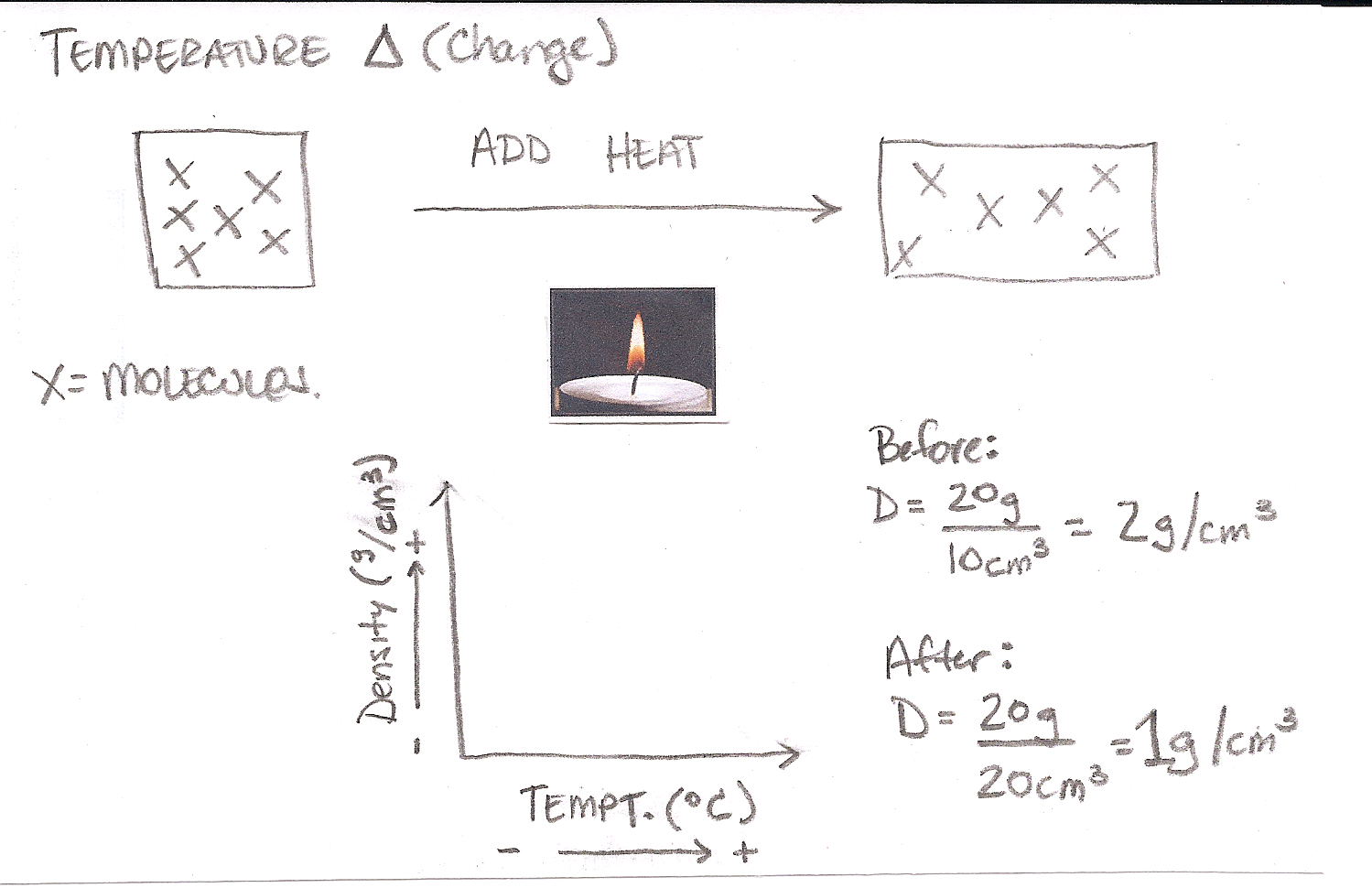 Demonstration:
What happens to the distance between molecules, mass, volume, and density when the object is heated?
How does pressure affect density?
As pressure increases on an object, the molecules move closer together.
The mass will always remain the same, except the volume will decrease.
Example:
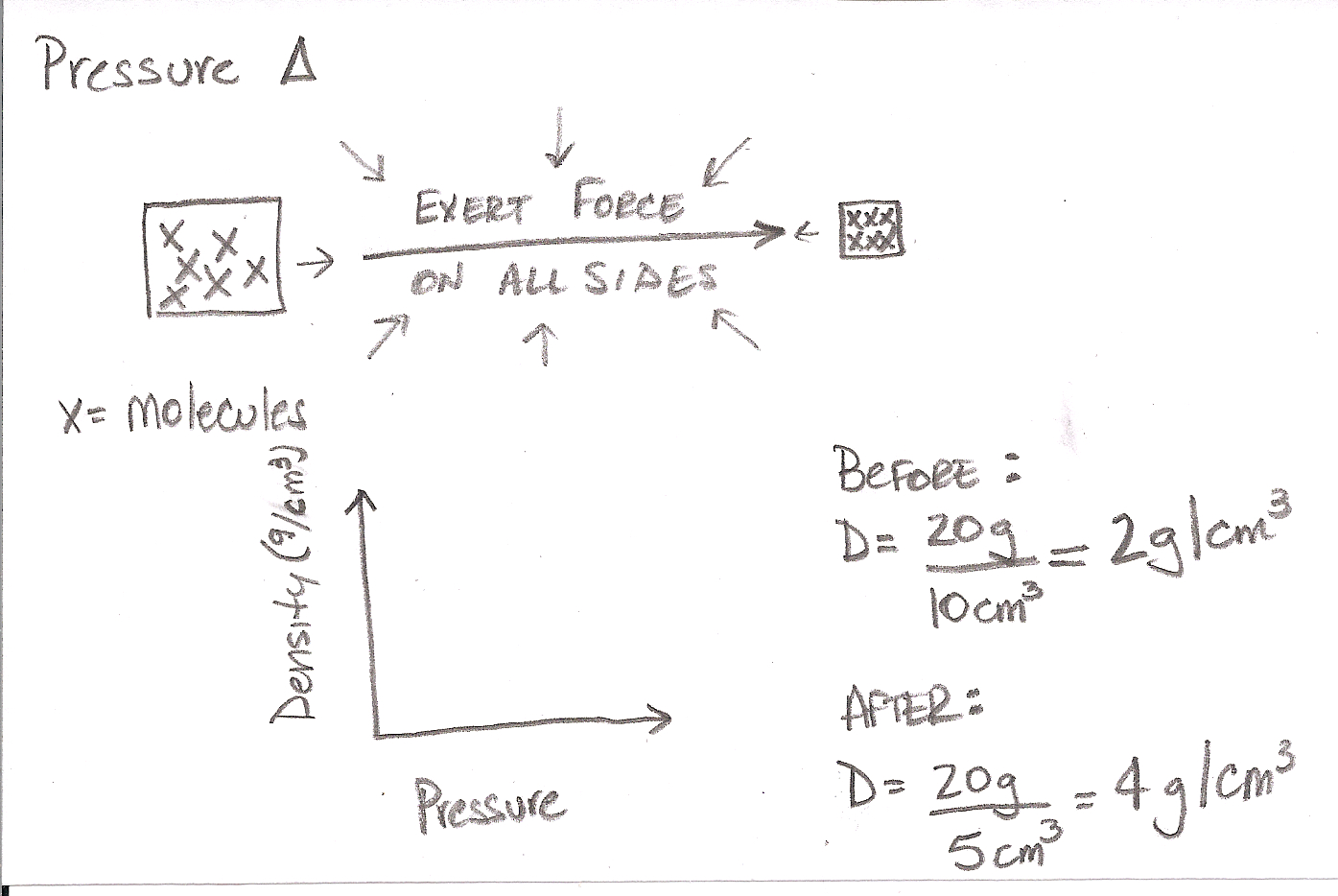 Summary
What happens to the volume of a substance when it is heated?
When a substance is heated, why does its density decrease?
What happens to the volume of a substance when pressure is exerted?
When a substance is pressurized, why does its density increase?